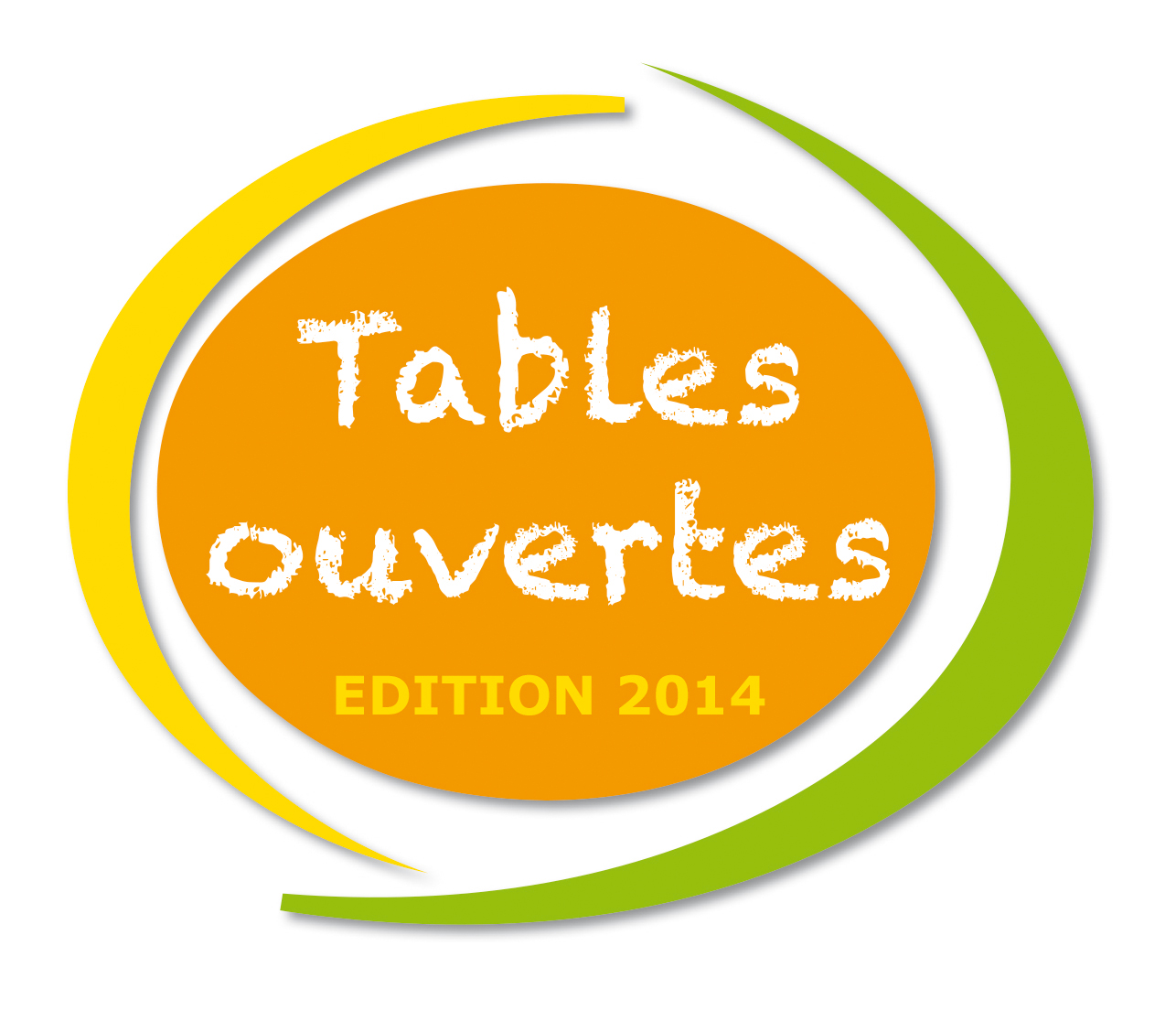 Du 6 au 10 octobre 2014Venez découvrir le fonctionnement du restaurant scolaire et partager le déjeuner des élèves
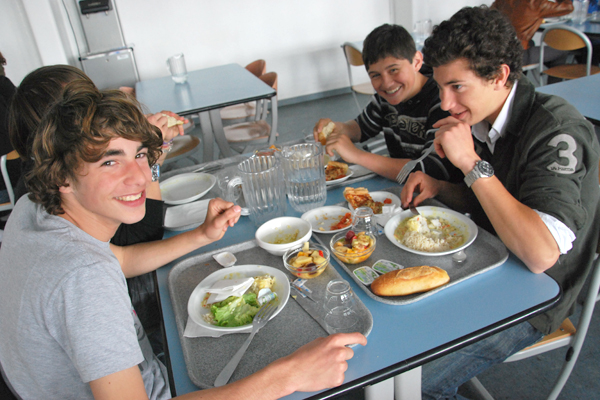 Collège Romain Blache
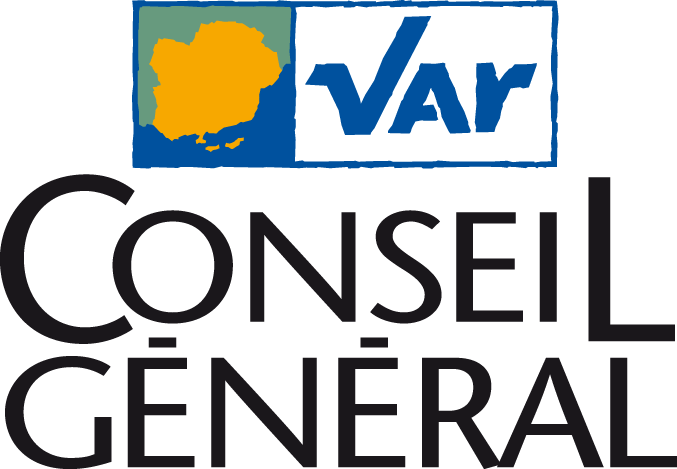 Le restaurant scolaire
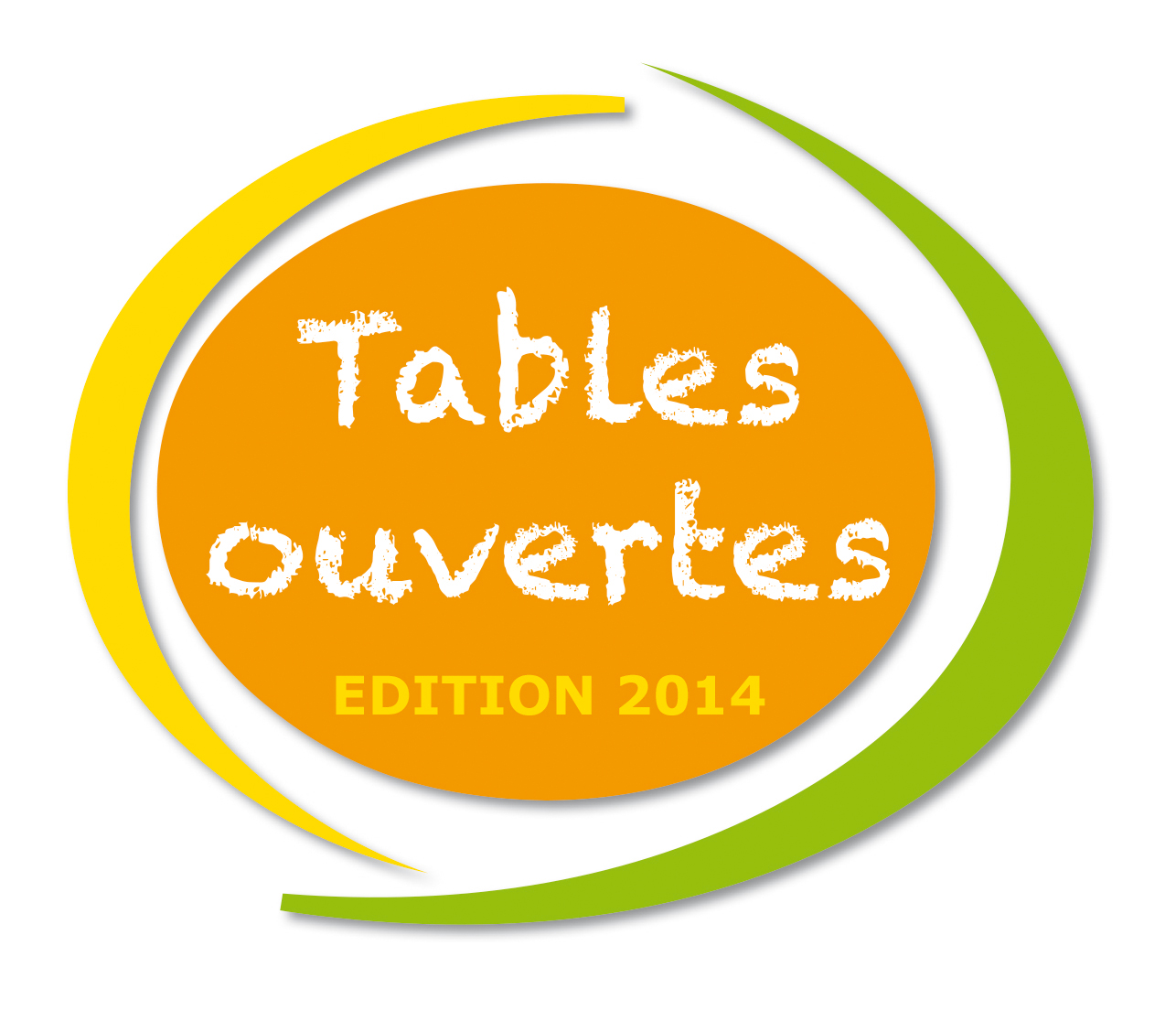 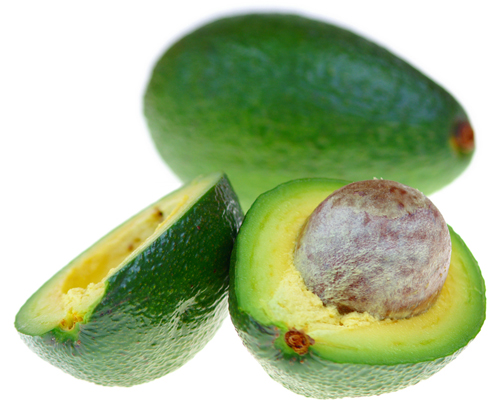 aCapacité d’accueil du réfectoire : 180 élèves

aService : de  11h30 à  13h15

aNombre de demi-pensionnaires : 368      soit 81  % des élèves

140 jours de fonctionnement : les lundis, mardis, jeudis, vendredis

2013-2014 :   plus de 45000 repas servis
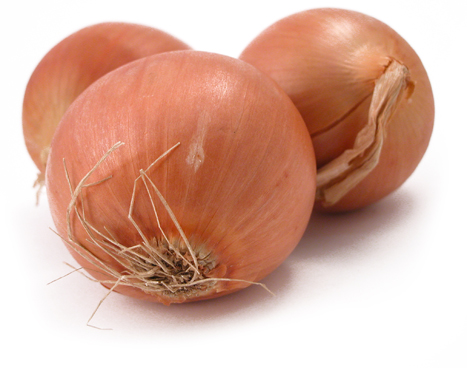 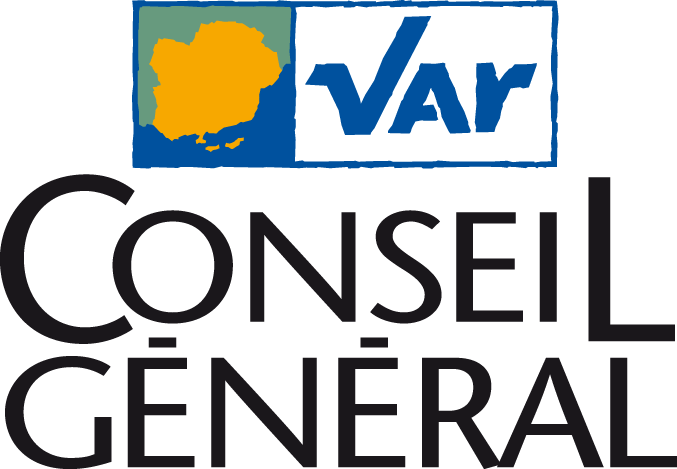 Tout est préparé sur placepar une équipe professionnelle
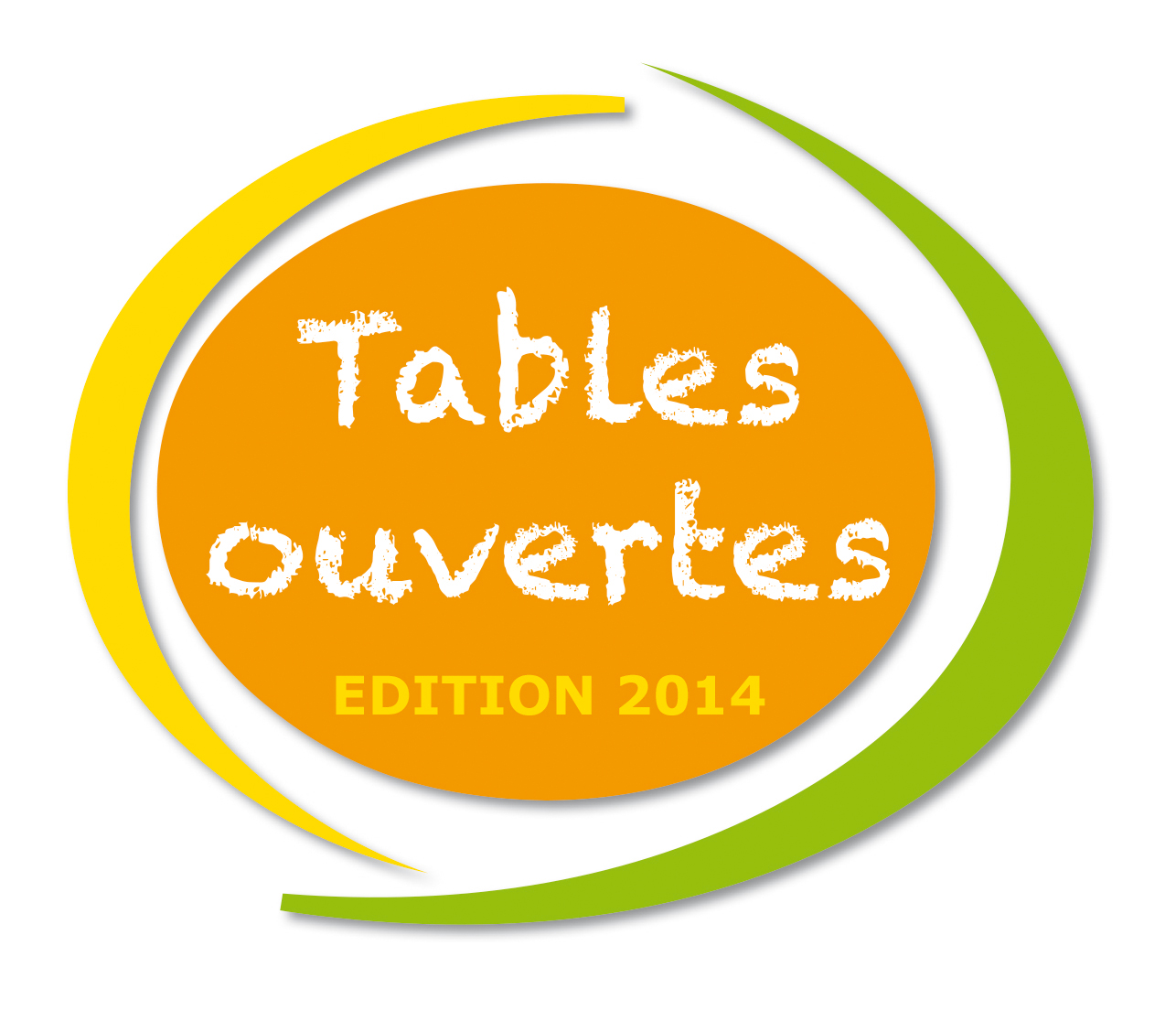 6h préparation des repas 
achef de cuisine : Patrice ROUCHE
asecond de cuisine : Maria AMATA
aentrées froides et desserts : Mikaël COSIO

8h : Mise en place du réfectoire et grosse plonge 
aL’ensemble des personnels de cuisine

De 11h30 à 14h30 
Déroulement du service : de 11h30 à 13h15
aPlonge : en continu sur le temps d’ouverture du réfectoire

a14h à 15h : nettoyage du réfectoire, de la cuisine et de la plonge par la totalité de l’équipe
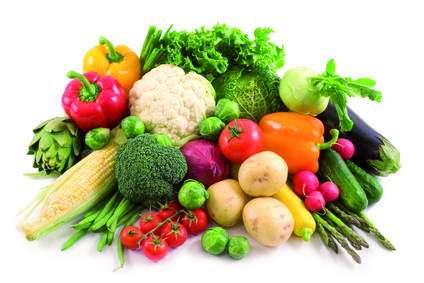 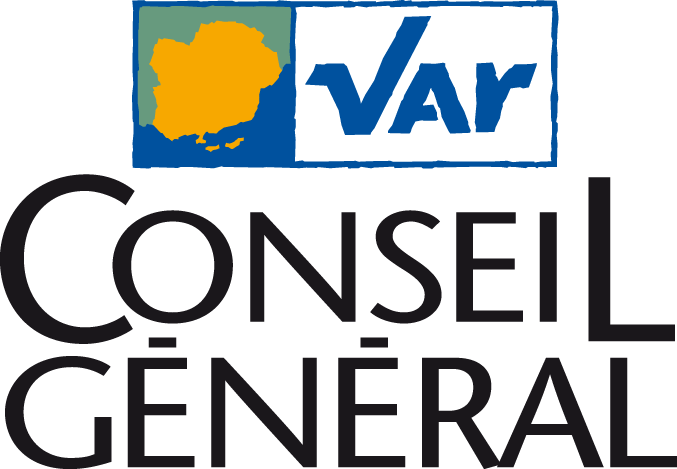 Les menus
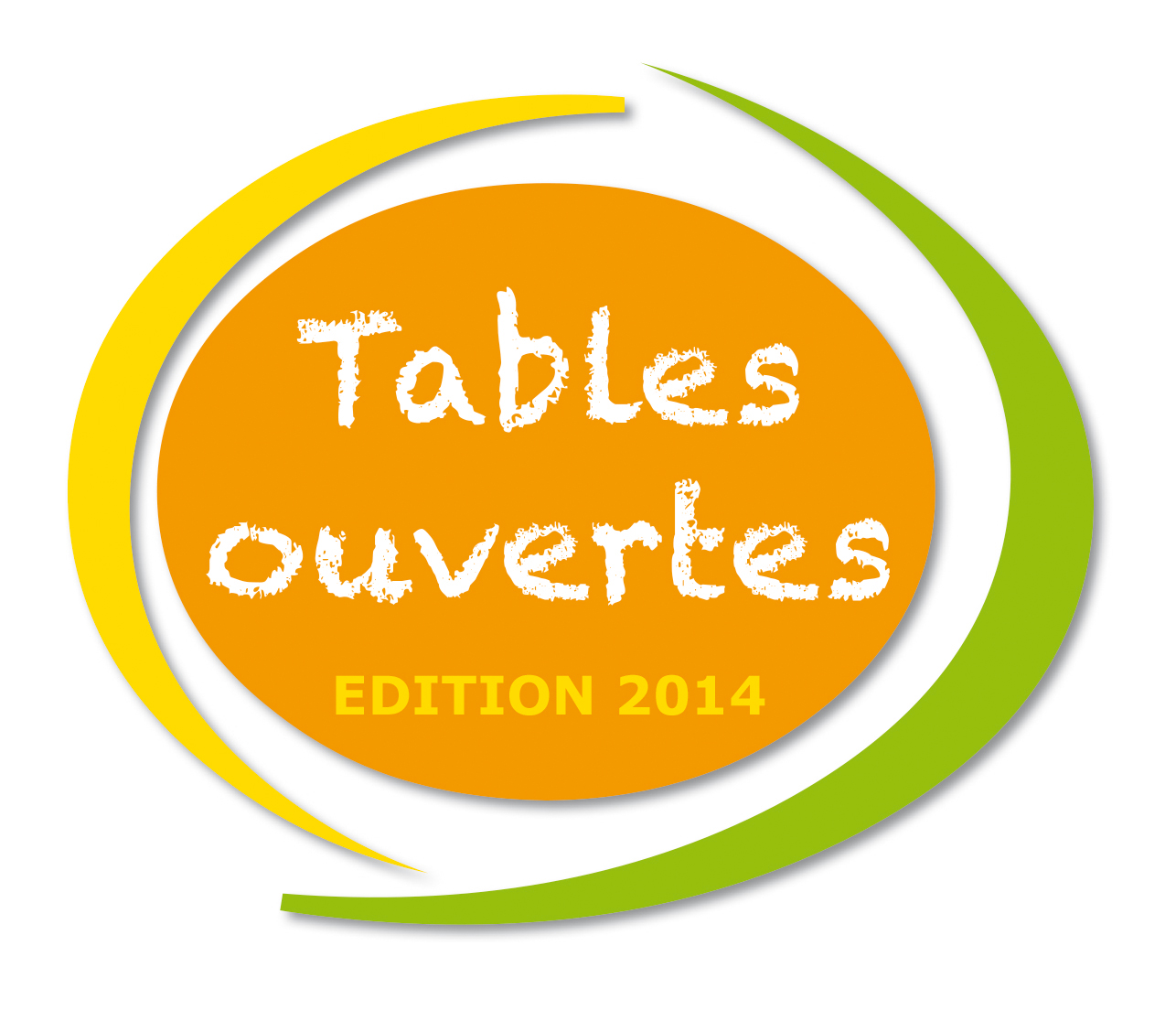 aElaborés par le chef de cuisine, l’infirmière et l’adjoint-gestionnaire , validés par le principal 
aEtablis sur cinq semaines dans le respect du plan alimentaire et du tableau des fréquences(Décret et arrêté du 30 septembre 2011 sur l’équilibre nutritionnel)

aIls doivent être variés, équilibrés, goûteux

Ils doivent respecter le « crédit nourriture », c’est-à-dire la part, qui dans le tarif payé par la famille,         est consacrée à la nourriture servie dans l’assiette : en moyenne 1,92 euros (ou 1,86 si 5 jours de      service)
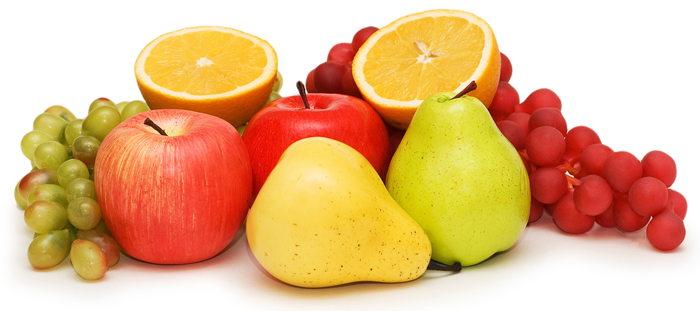 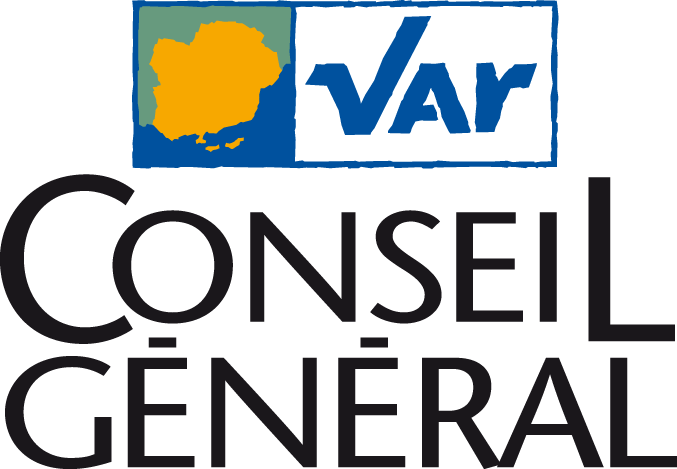 L’équilibre nutritionnel, pourquoi ?
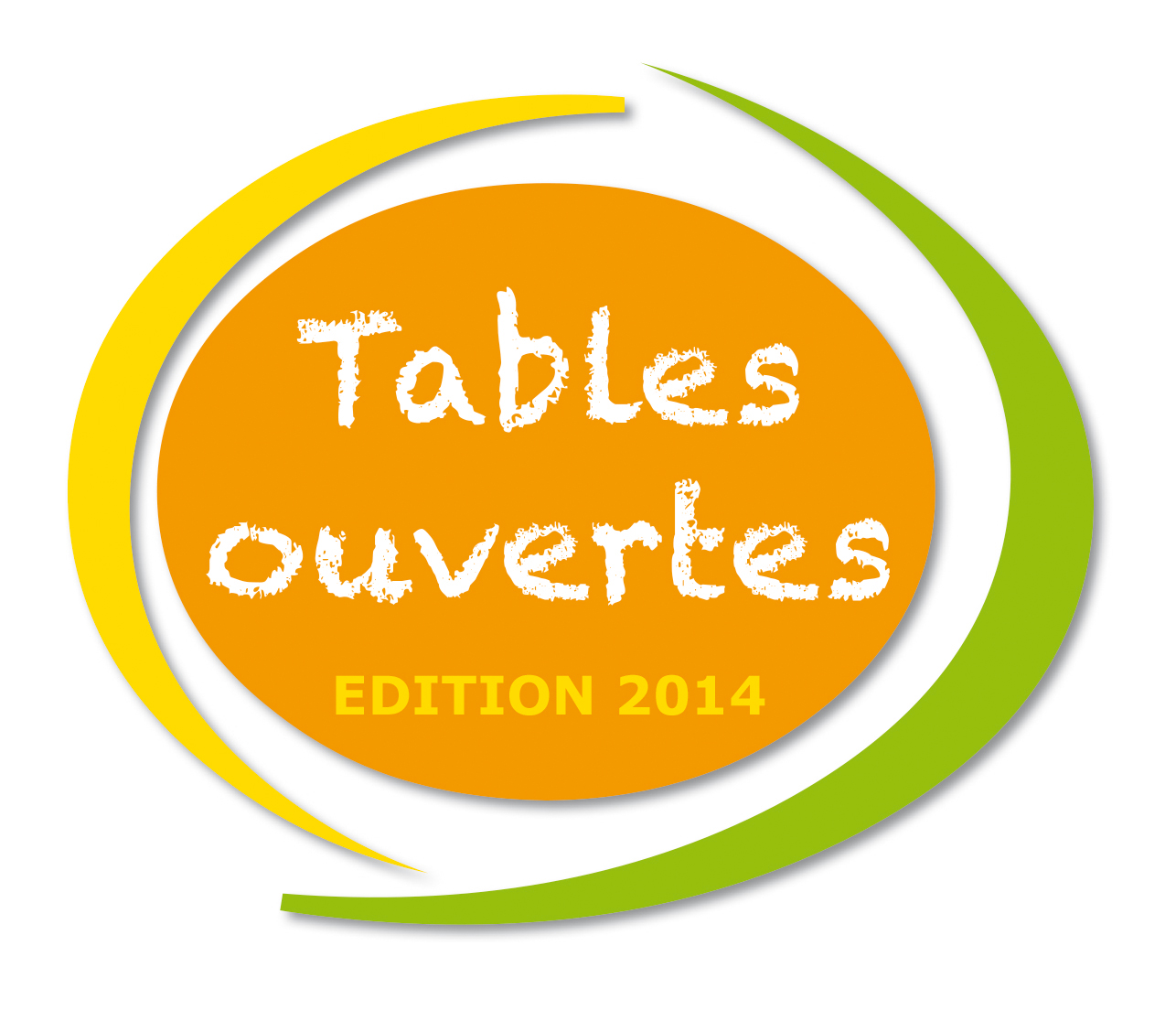 aAugmenter la consommation de fruits, légumes et féculents
Diminuer les lipides et rééquilibrer la consommation d’acides gras

aDiminuer la consommation de glucides simples ajoutés
aAugmenter les apports en fer
aAugmenter les apports en calcium
aVeiller aux excès de sel
      … sans jamais oublier la dimension plaisir de la nourriture !
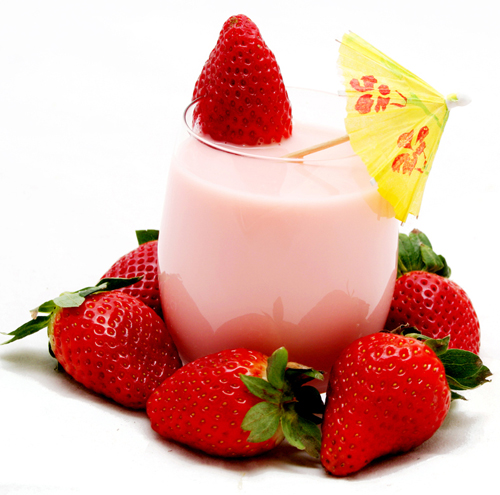 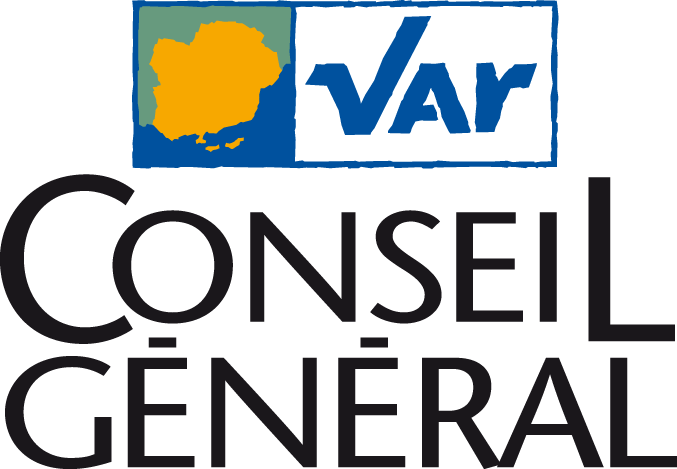 Bien manger au restaurant scolaire
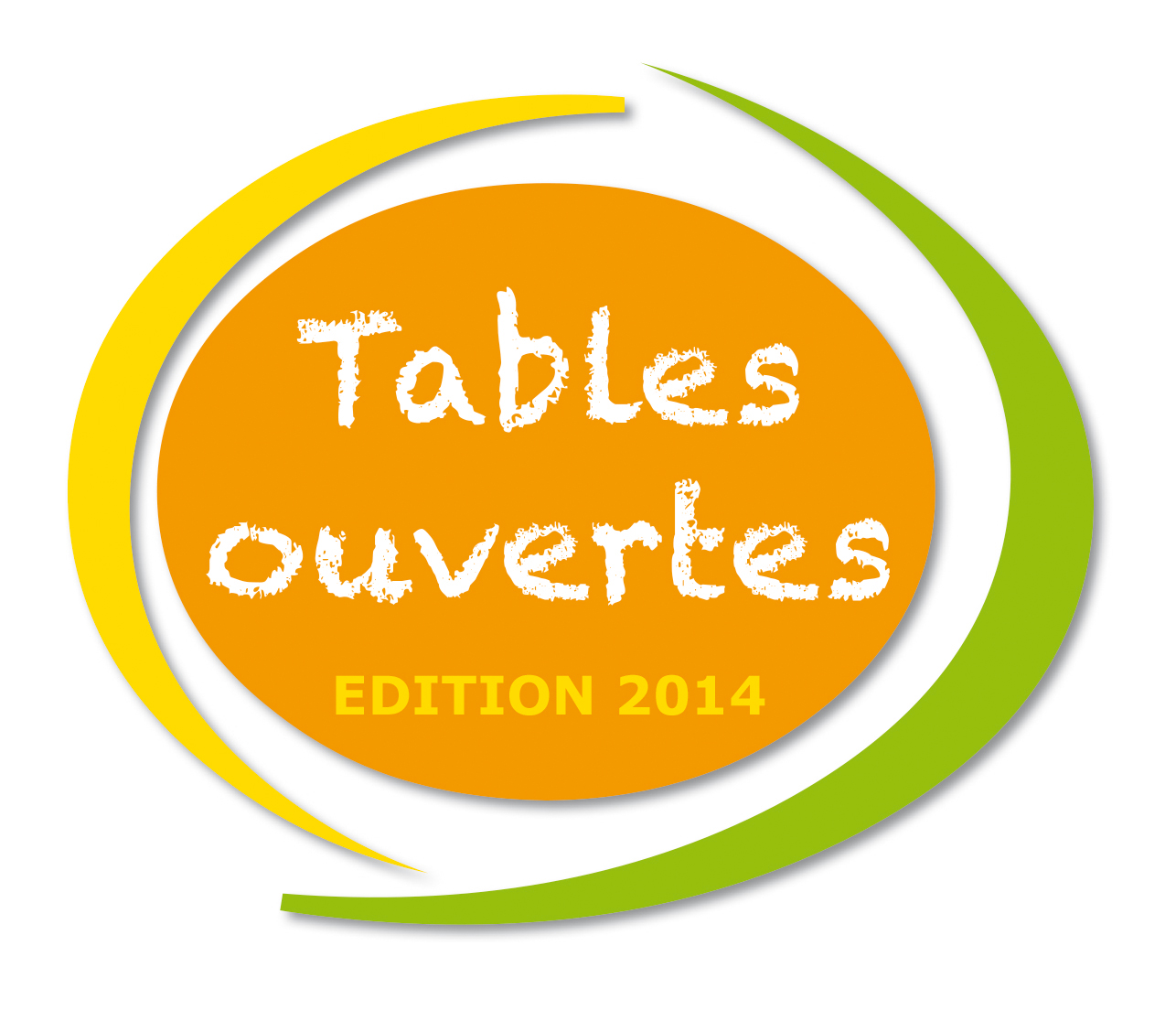 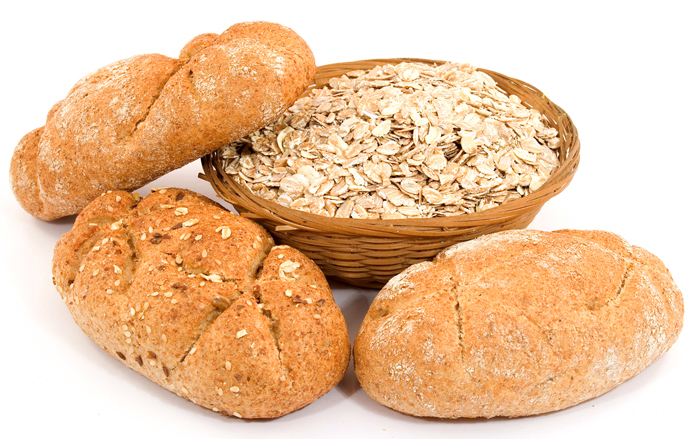 aUn repas équilibré comprend :
- une crudité (soit l’entrée, soit un fruit en dessert)
	- un plat de viande, poisson ou œufs
	- une garniture de légumes ou de féculents
	- un produit laitier
	- du pain, de l’eau



ATTENTION !
Le sel et les sauces (mayonnaise, vinaigrette, ketchup) ne sont pas en libre accès dans le réfectoire

Si le féculent n’est pas présent en garniture il doit se retrouver en entrée ou en dessert
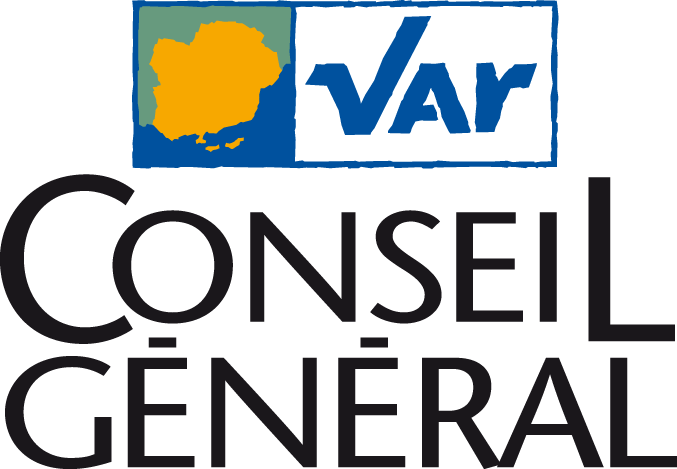 Des produits frais, bio, locaux…
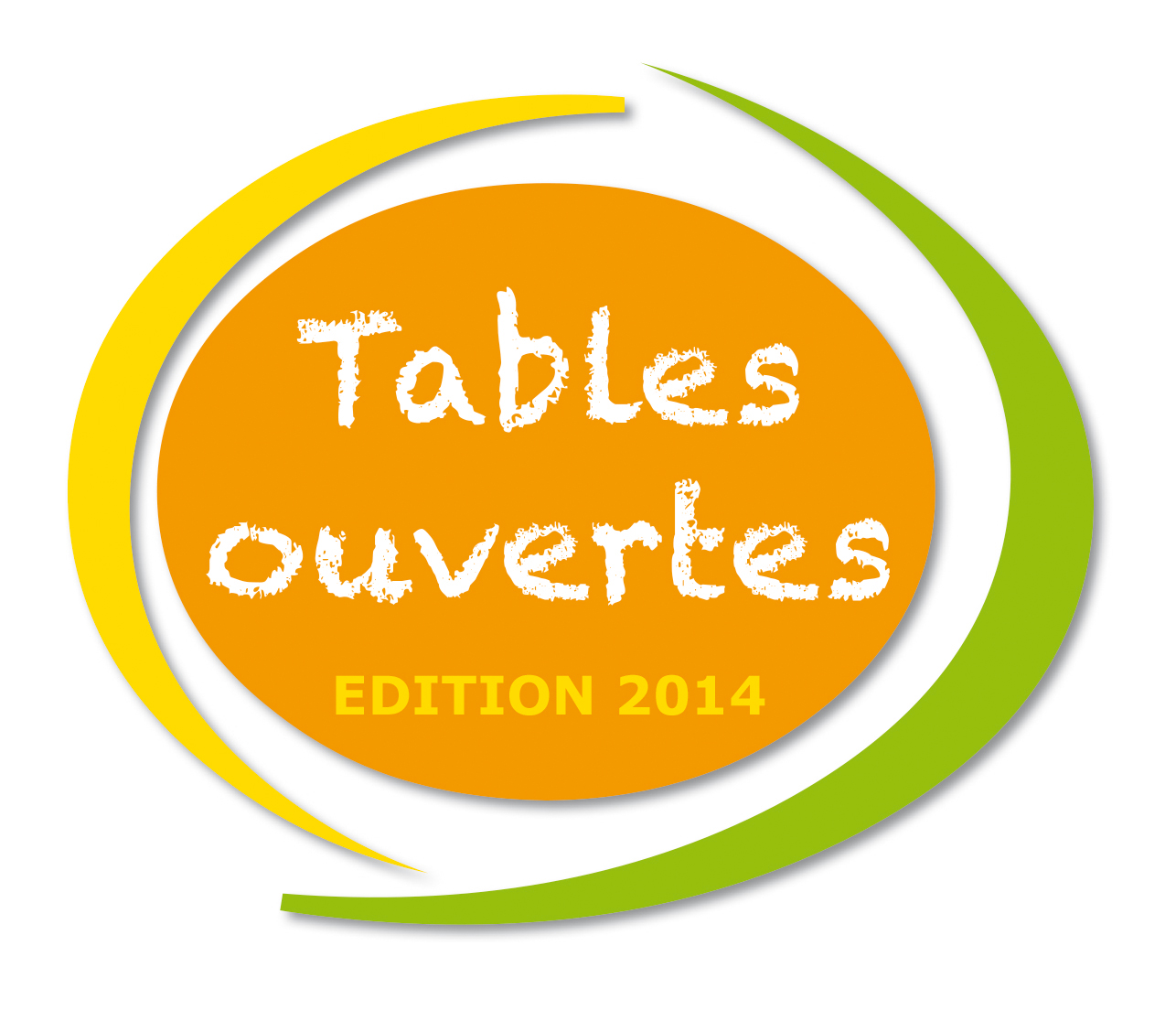 aLes livraisons sont effectuées chaque jour par les fournisseurs retenus dans le cadre du     groupement d’achats

aA la demande du Conseil Général du Var, des produits de l’agriculture locale, conventionnels ou     bio, sont achetés en circuits courts : kiwis de Hyères, salades de Roquebrune, fromages du Val…
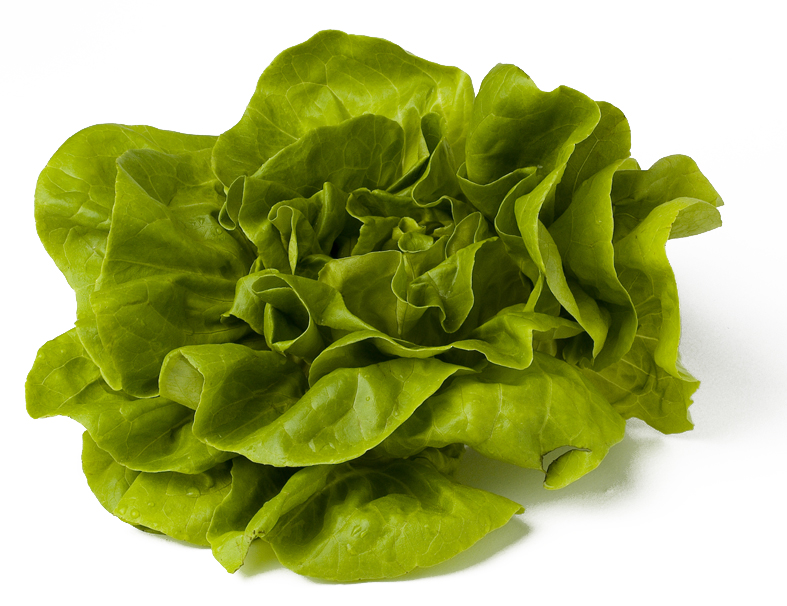 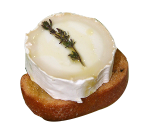 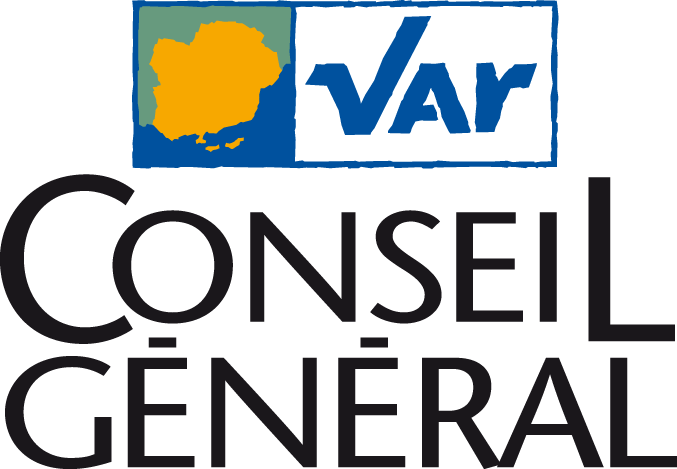 Menus du 6 au 10 octobre
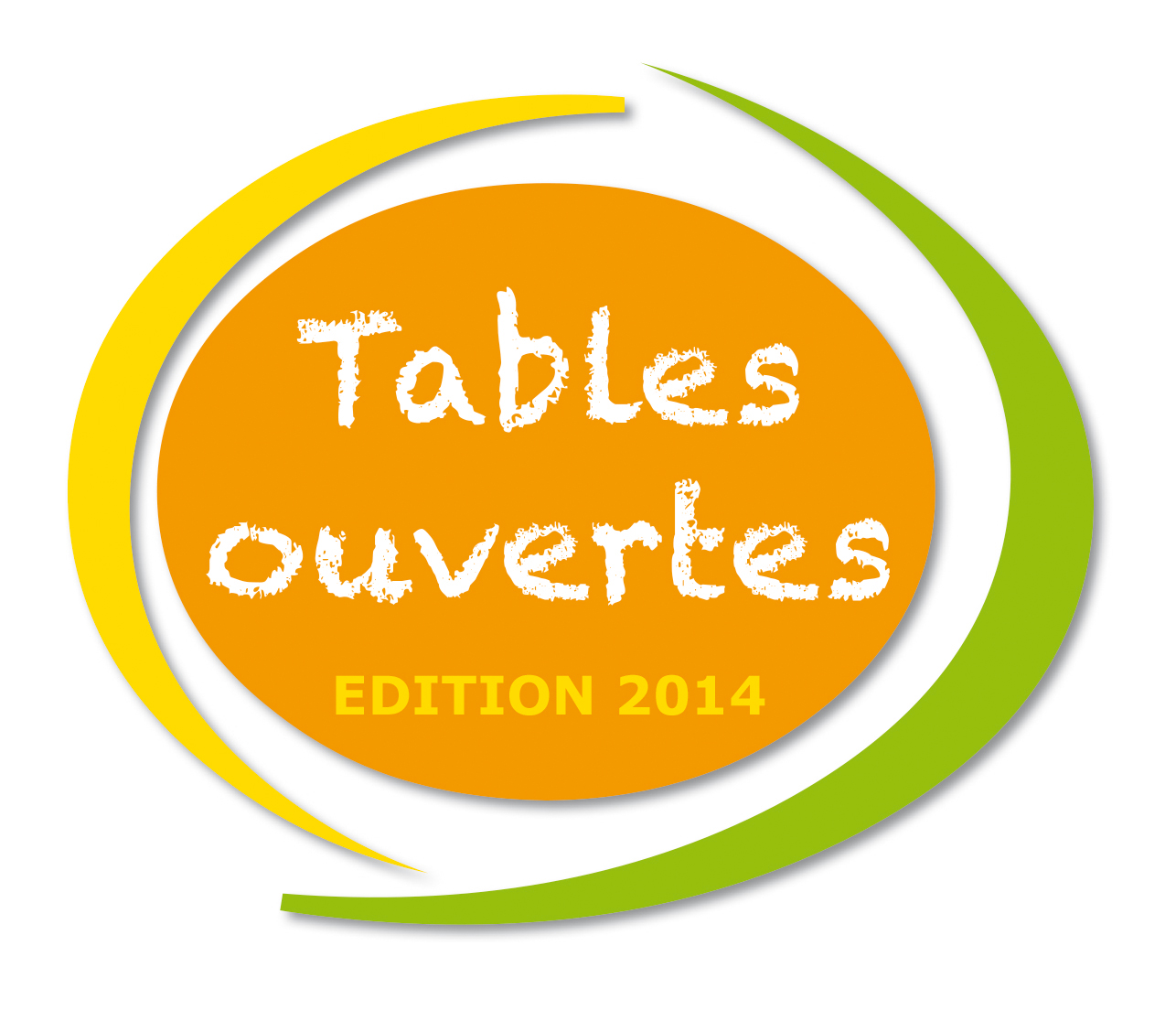 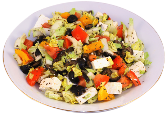 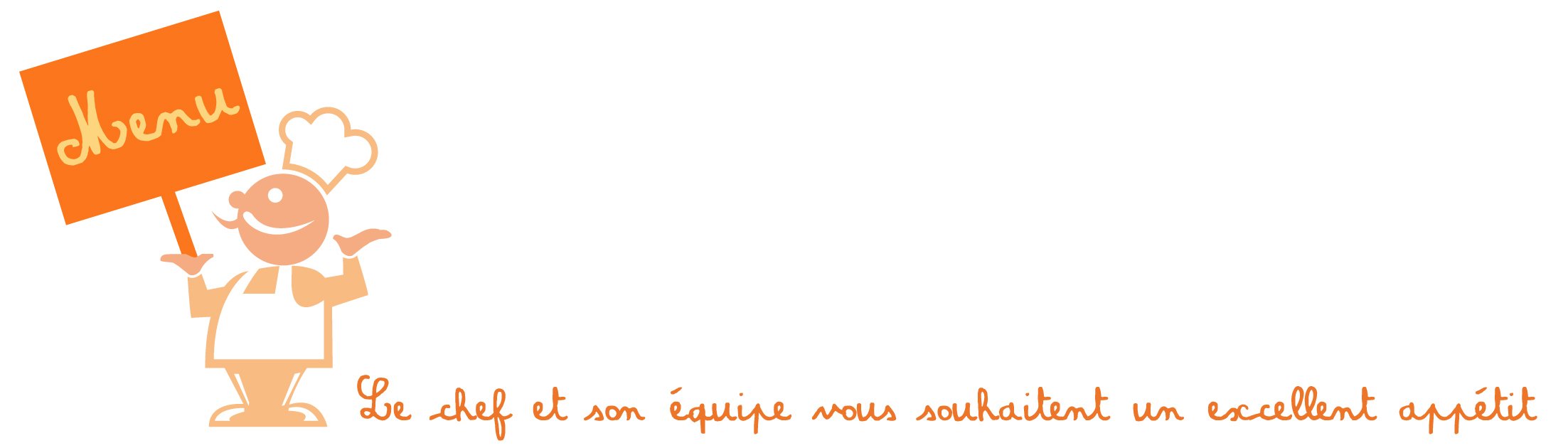 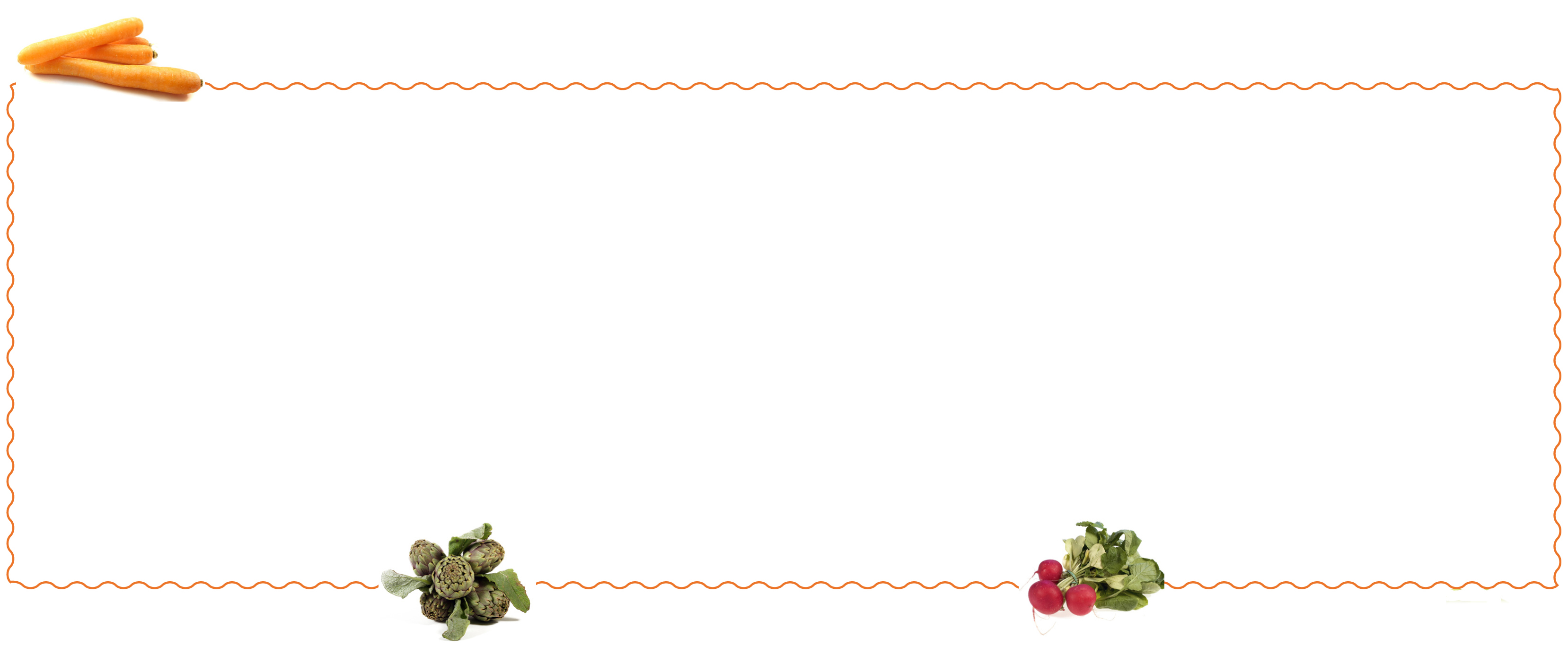 LUNDI

Salade de fin d’été
Filet de poisson rôti aux aromates
Ou Filet de poisson sauce citron

Fromage

Compote
MARDI

Terrine de légumes
Curry d’émincé de bœuf

Légumes Wok

Fromage

Fruit
JEUDI

Carottes râpées /chou rouge
Gardianne de taureau

Riz de Camargue

Fromage 

Gâteau
VENDREDI

Salade de verte et petits croûtons
Raviolis de bœuf de St Cyr sauce pistou ou roquefort

Fromage 

Fruit
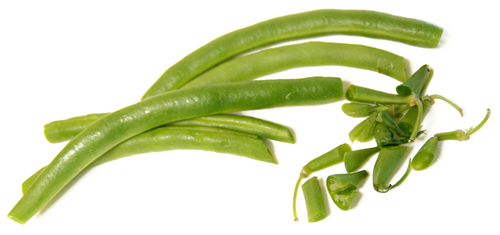 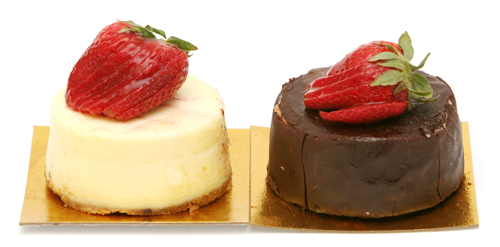 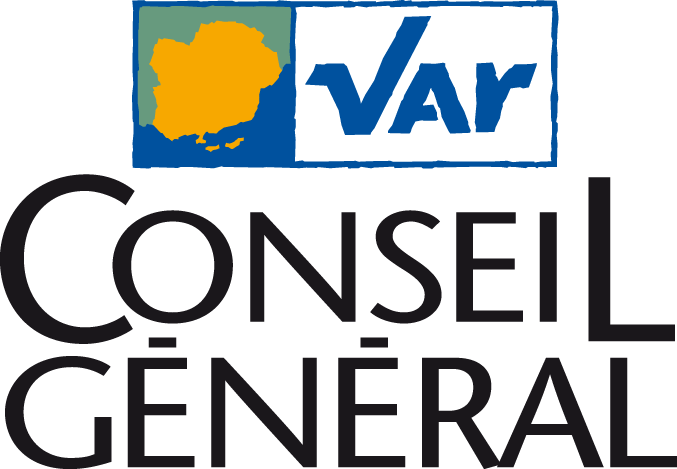